Science and Art:Through an Antarctic Lens
Susan and Marc Pomeroy
Teacher Librarian Day 2017: Inspiring Critical Thinking
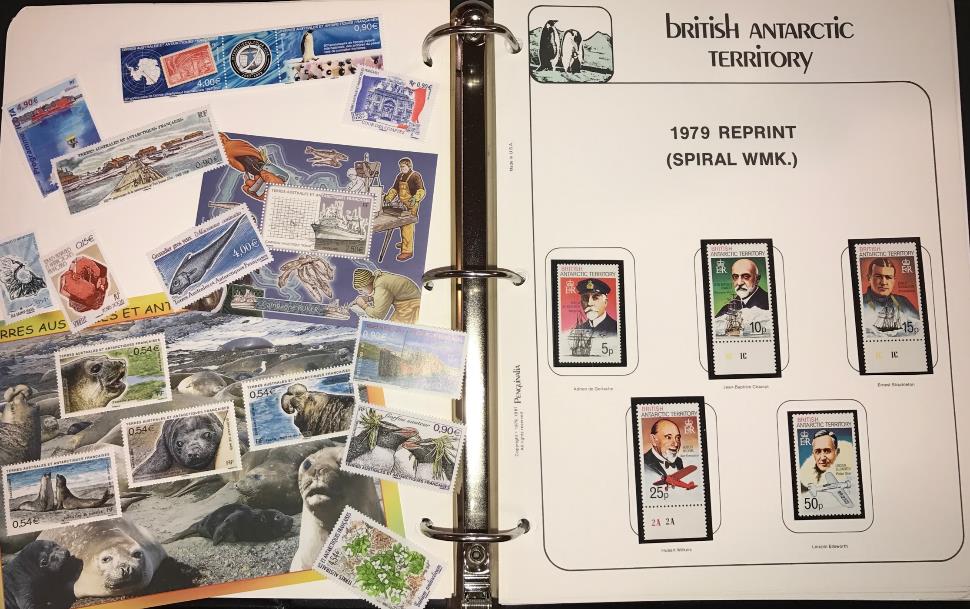 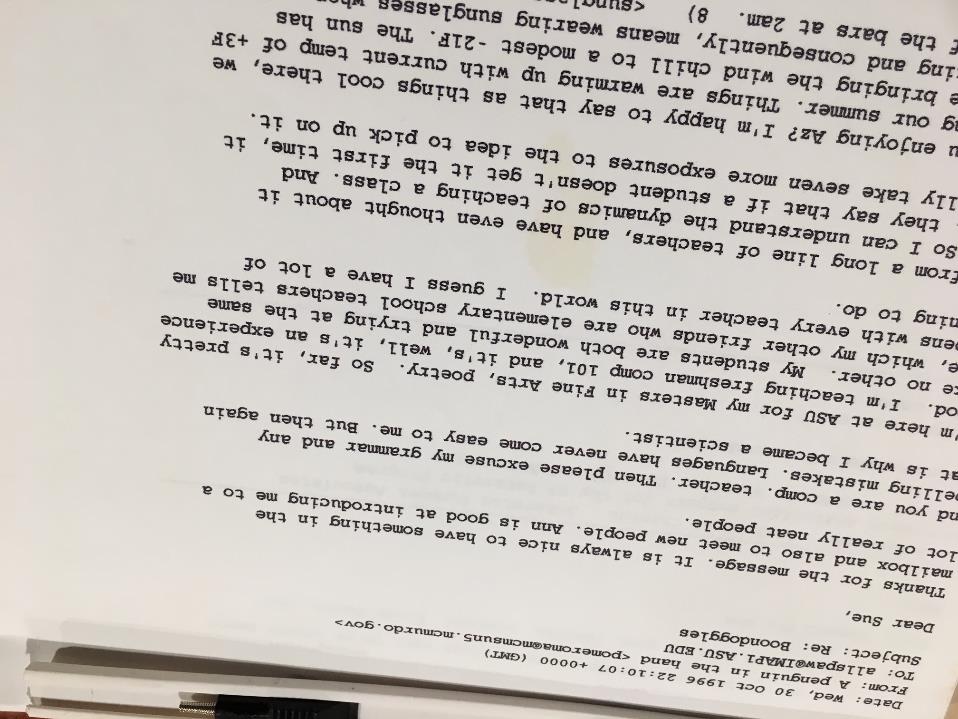 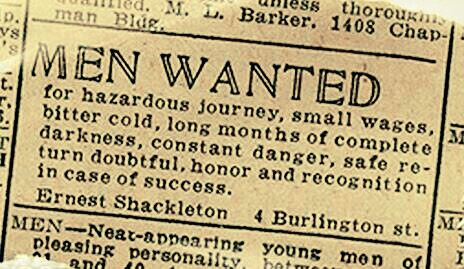 Adventure
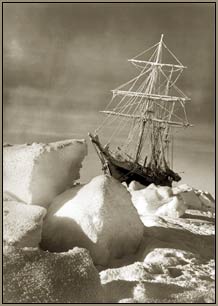 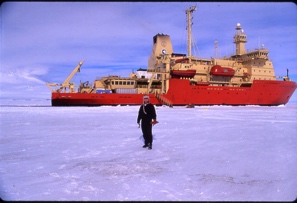 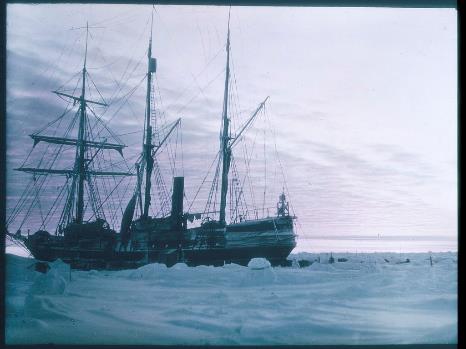 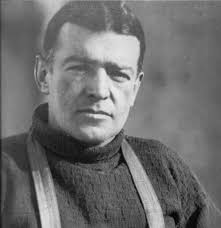 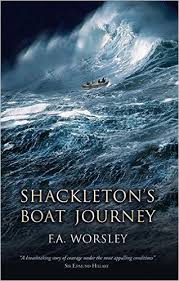 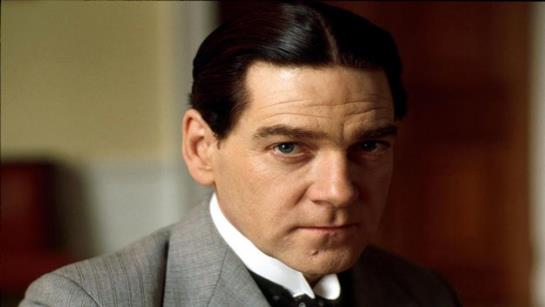 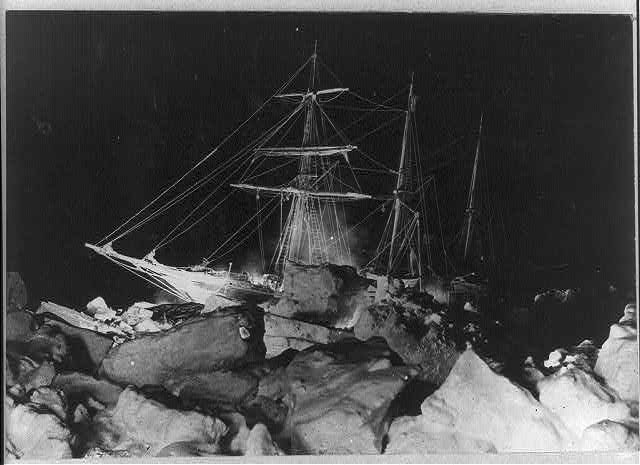 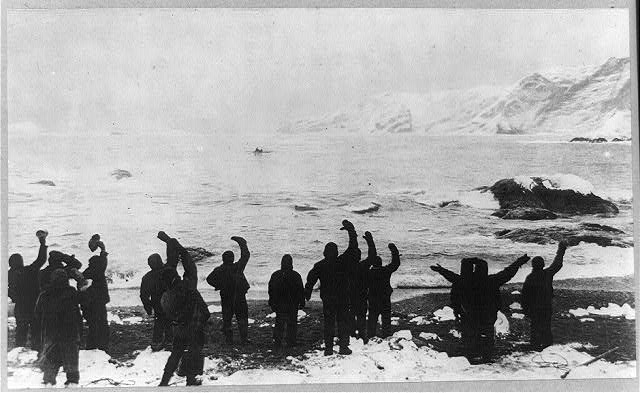 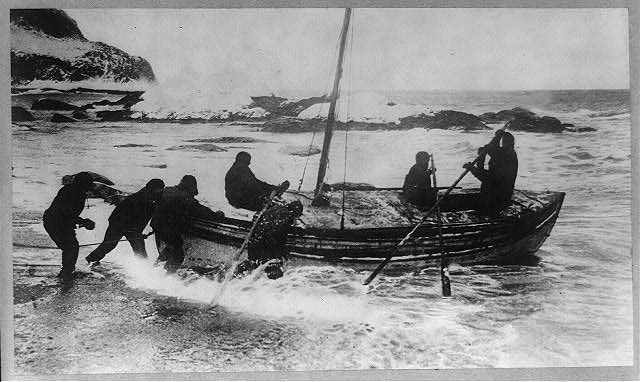 Science
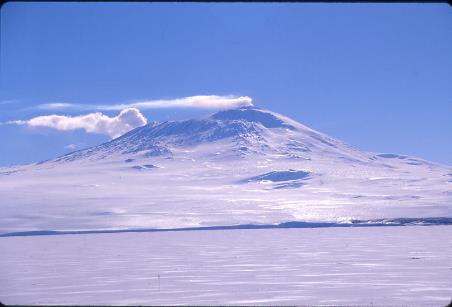 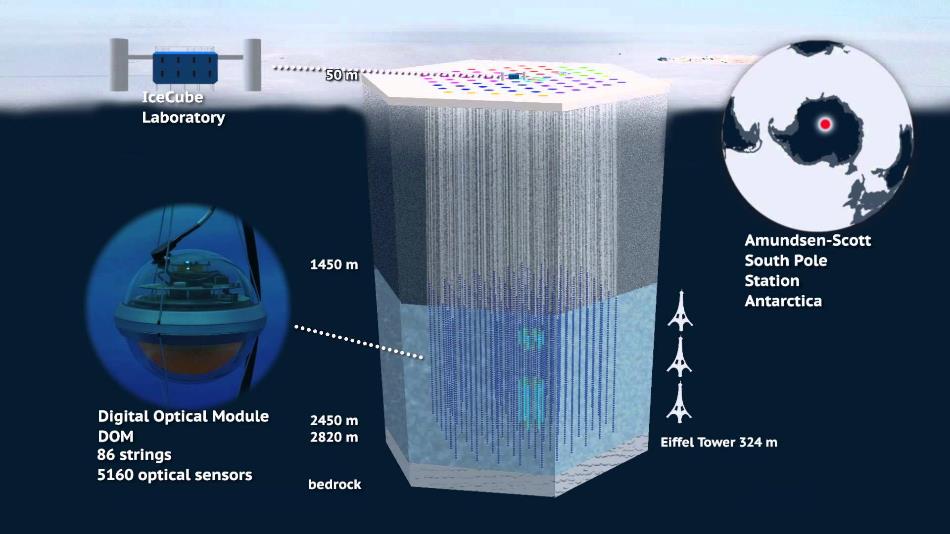 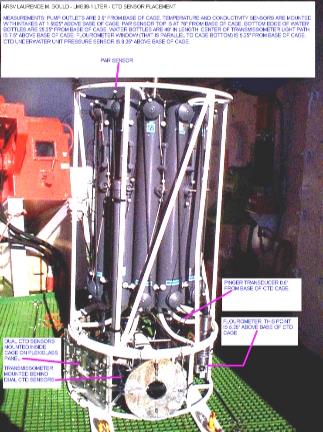 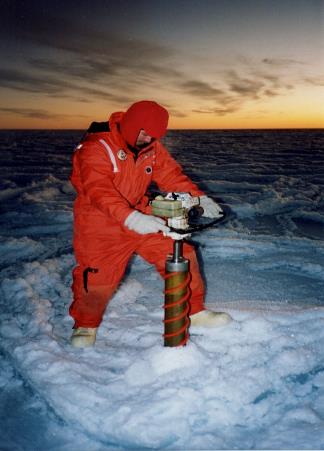 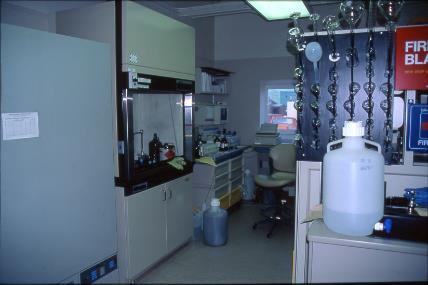 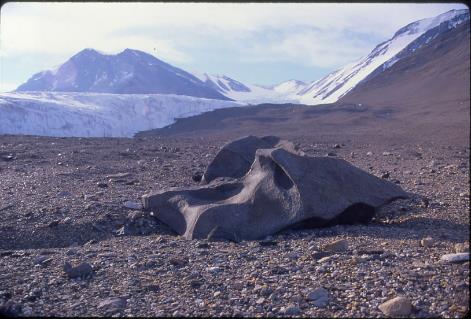 The Seal Rodeo
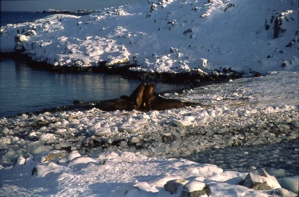 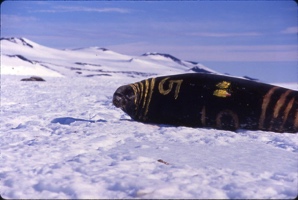 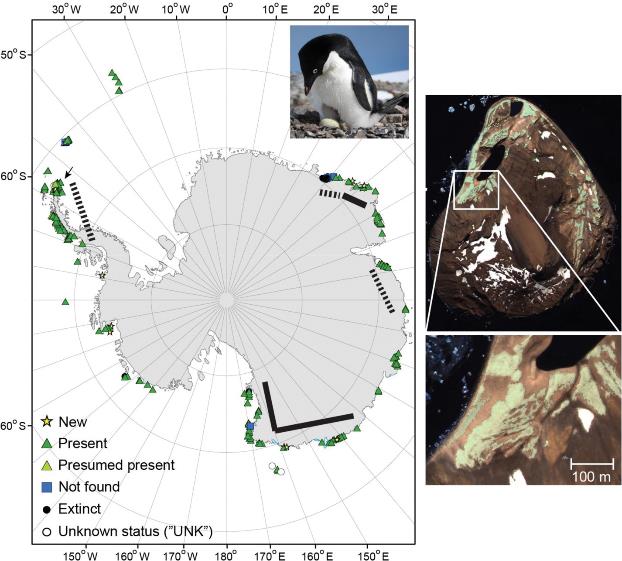 [Speaker Notes: Adelie census]
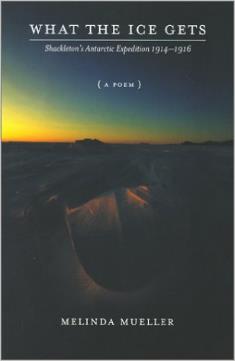 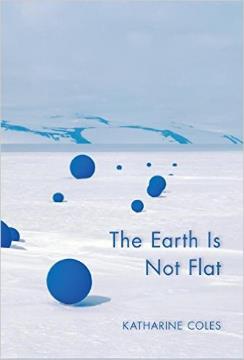 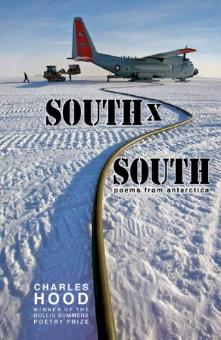 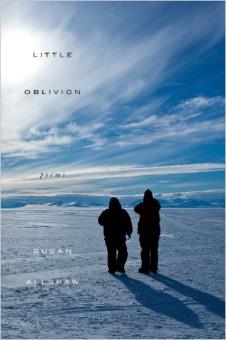 [Speaker Notes: books]
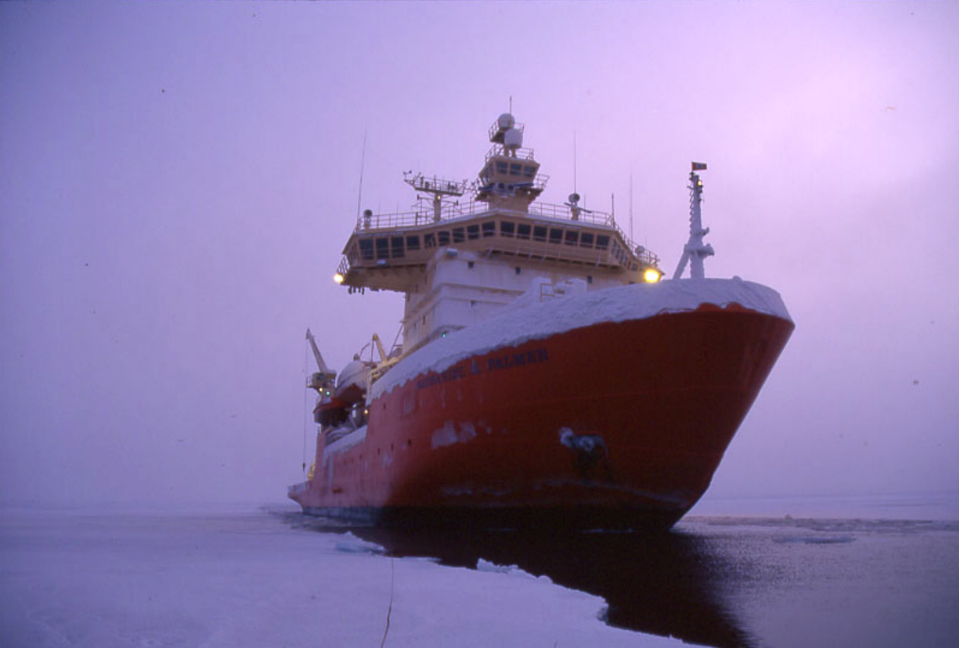 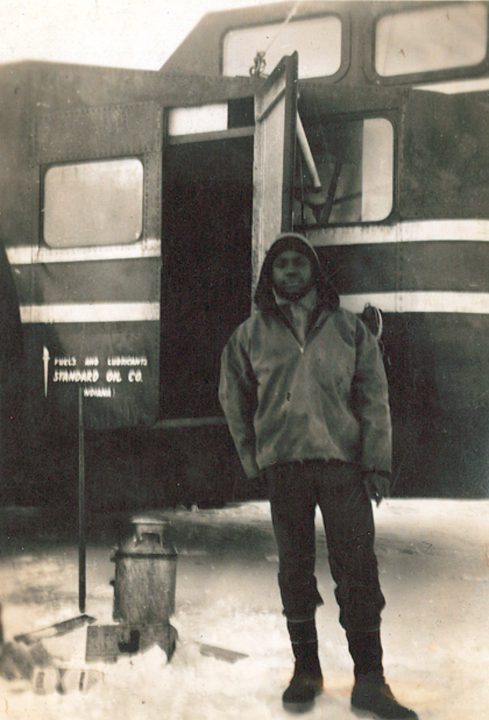 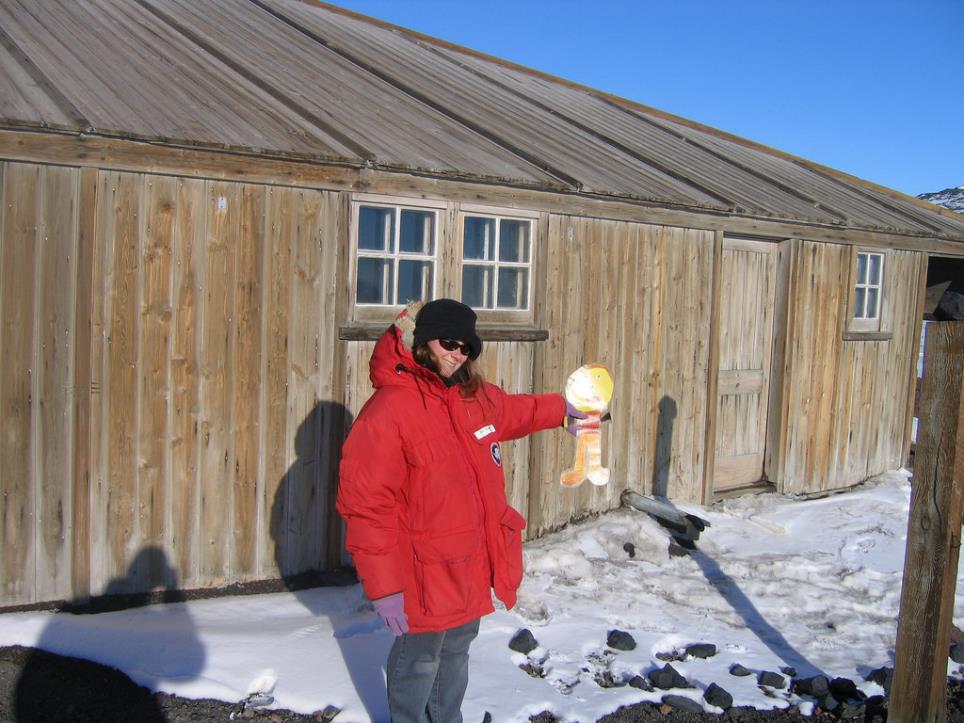 Music and Art
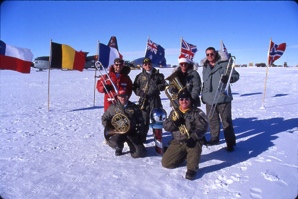 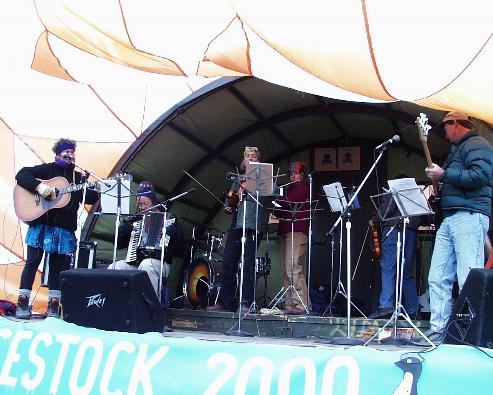 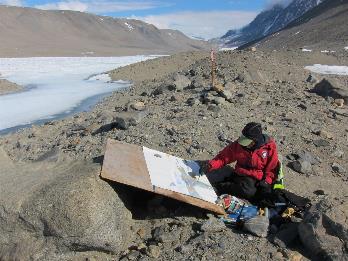 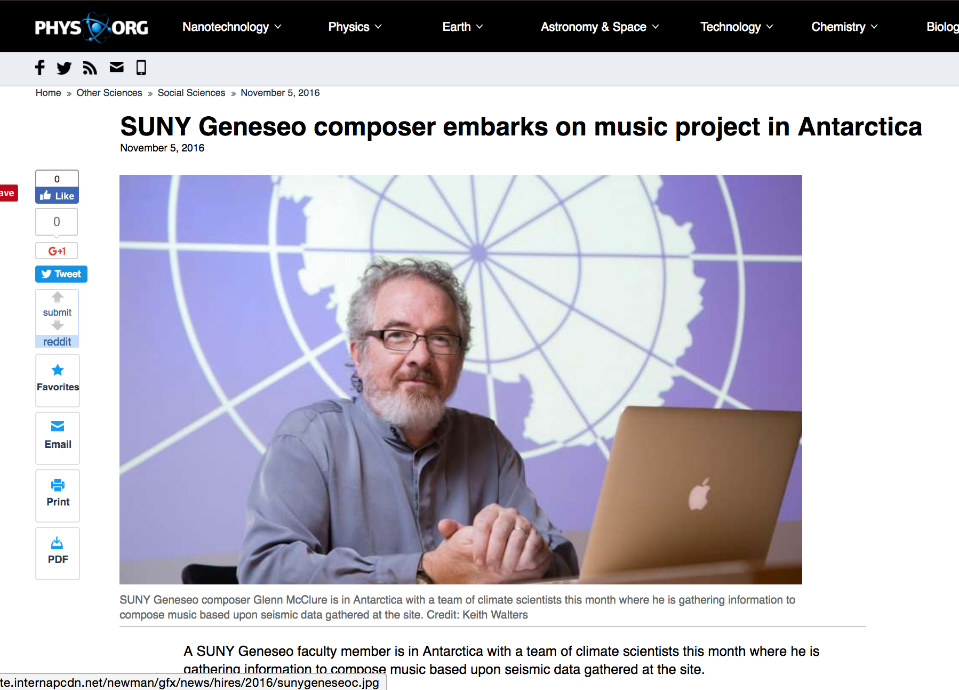 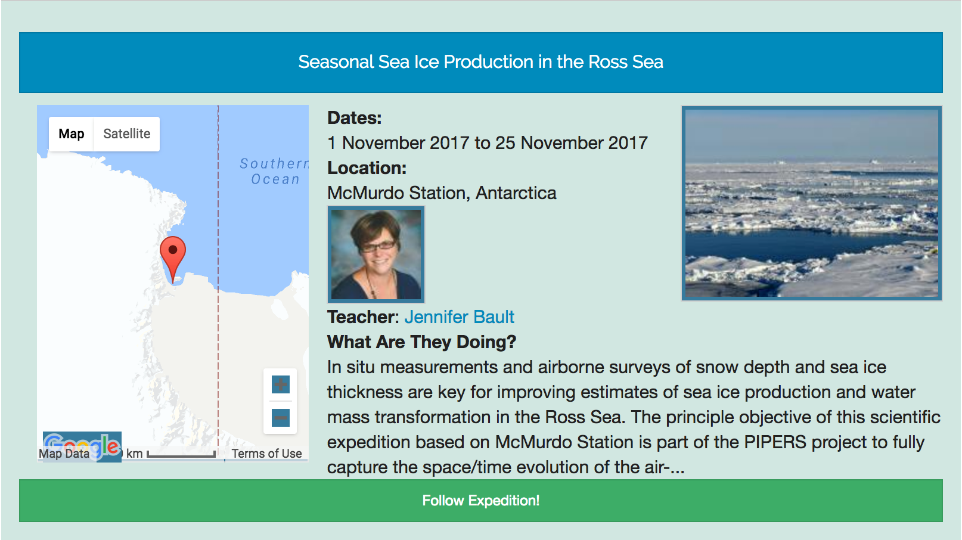 [Speaker Notes: POLAR TREC]
Additional Resources
http://www.nsf.gov
https://www.usap.gov
https://www.loc.gov/item/2005694016/
https://www.polartrec.com/
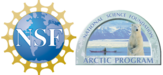 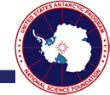 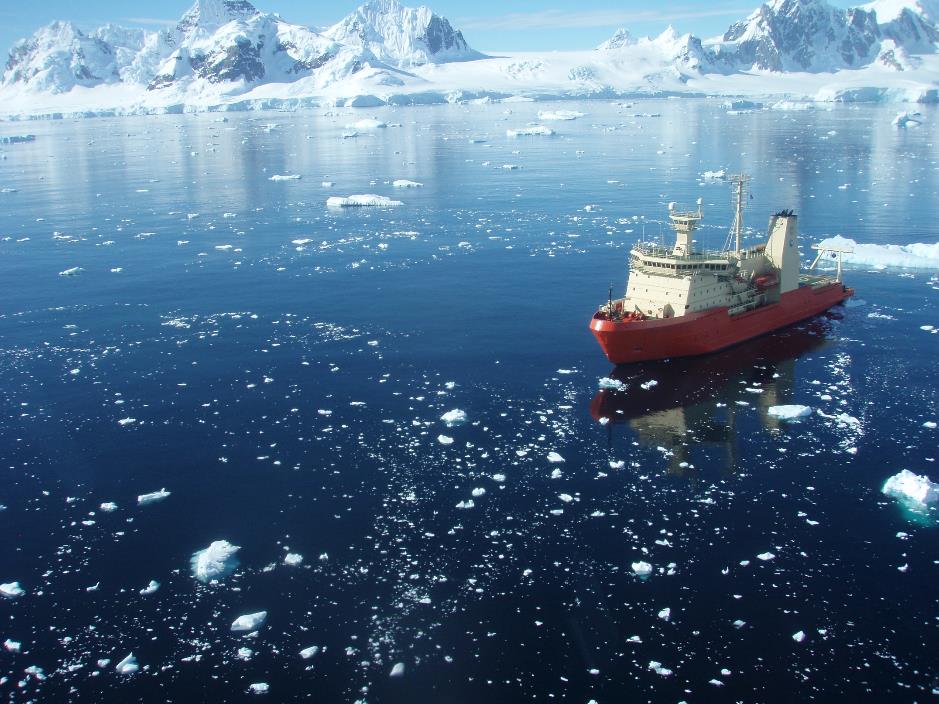 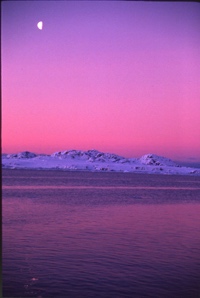 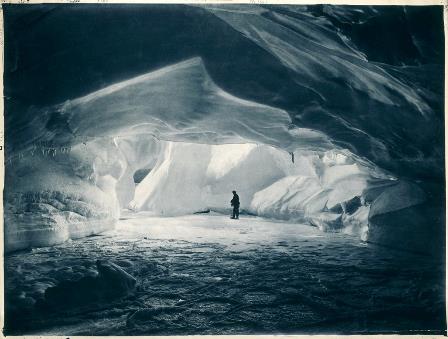 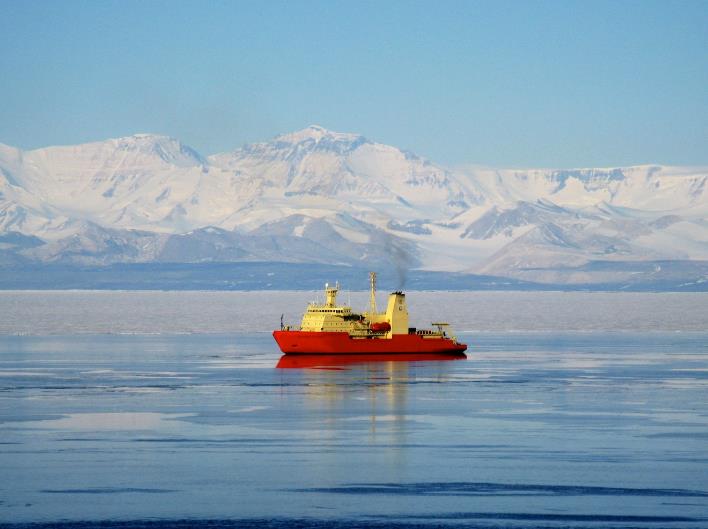 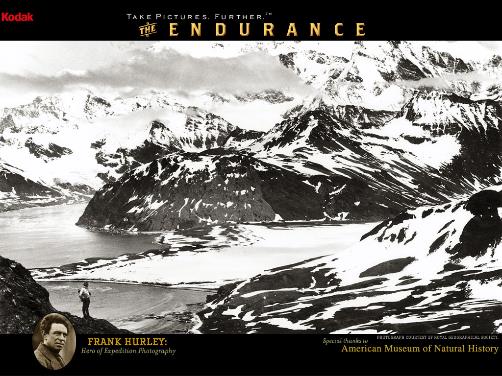 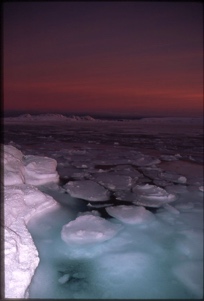 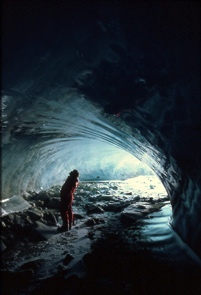